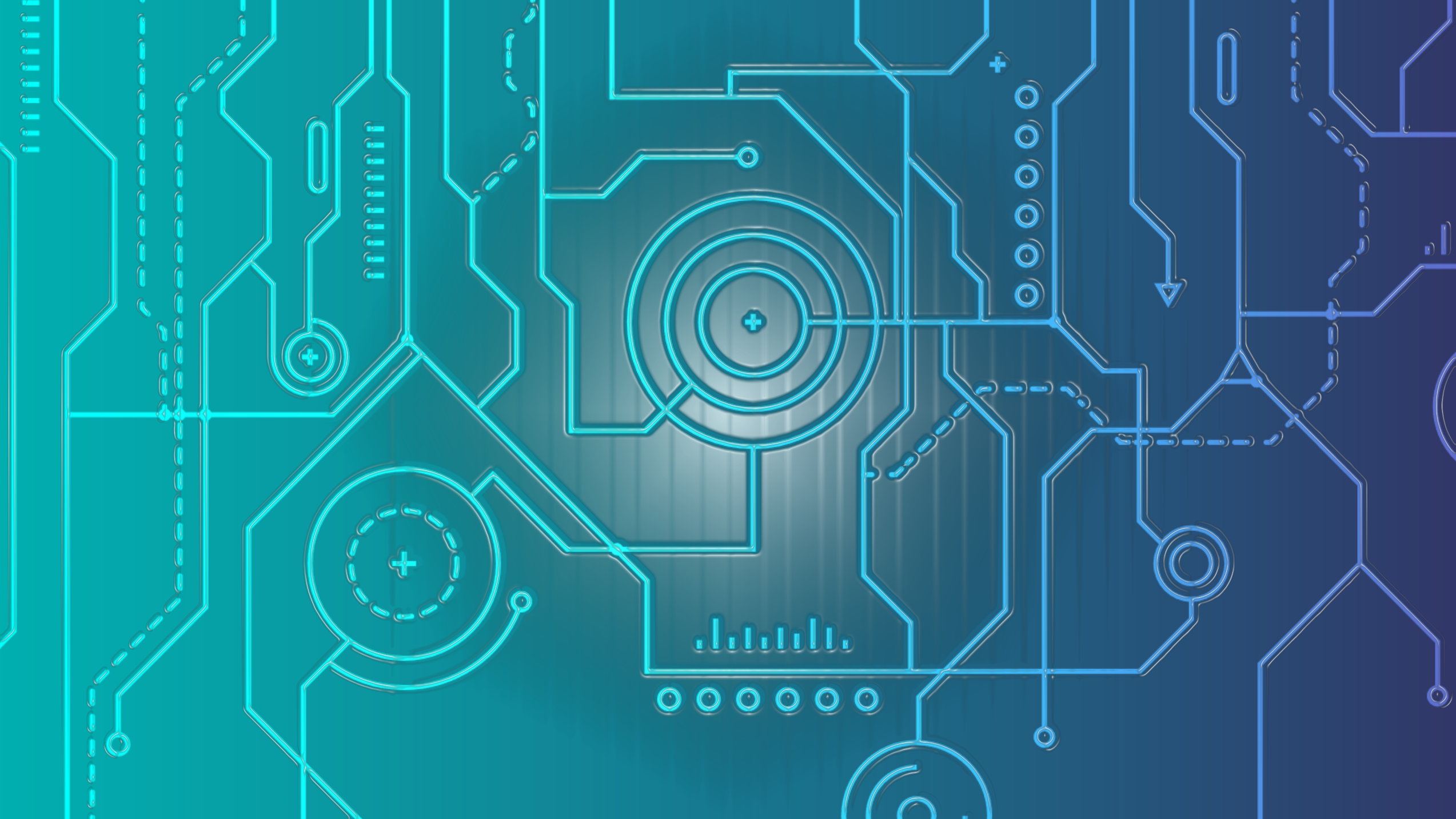 Broadband 101
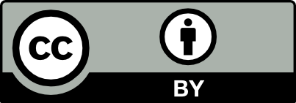 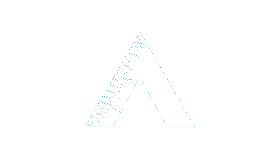 Except Certain Images
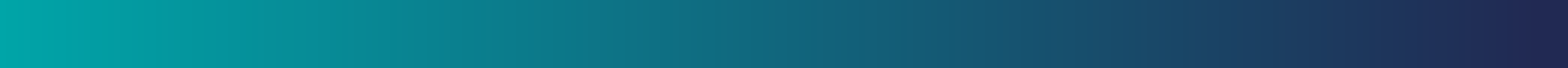 Michael B. McNally
Alberta Rural Connectivity Form 2022
Mar. 17, 2022
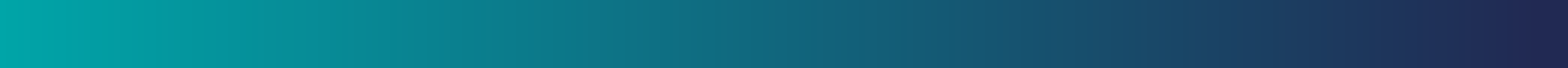 Outline
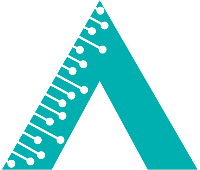 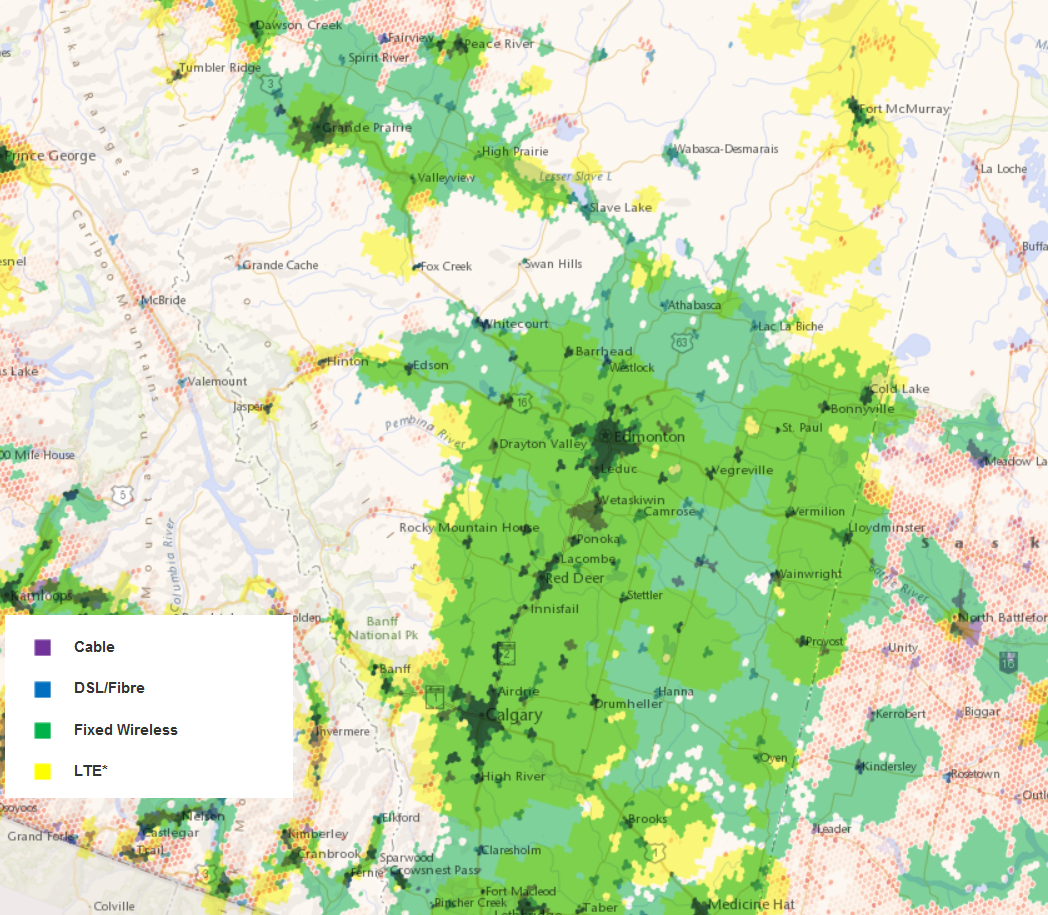 Putting Broadband in Context

Broadband Technologies

Policy and Regulation

2022 Broadband Landscape
CRTC  Broadband Availability Map (2022)
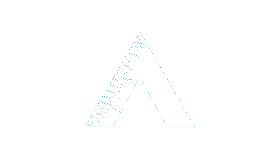 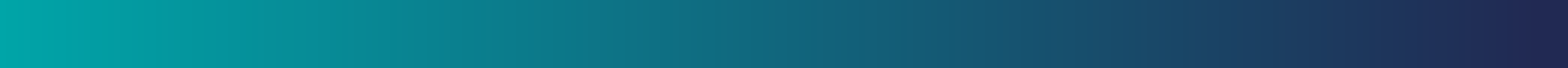 Alberta Rural Connectivity Form 2022
[Speaker Notes: Canadian Radio-television and Telecommunications Commission (CRTC). 2022. “Broadband Availability Map.” https://crtc.gc.ca/cartovista/internetcanada-en/]
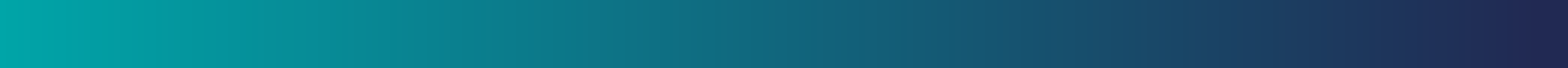 From Why? to How?
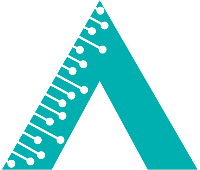 Rural connectivity a question of how? – How to get it right?

How to ensure we can connect the farm between two hamlets

How to ensure we don’t just connect Indigenous communities, but that we have broadband that is high quality, reliable and affordable

How to ensure the infrastructure we build suits current and future needs
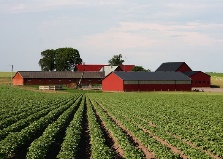 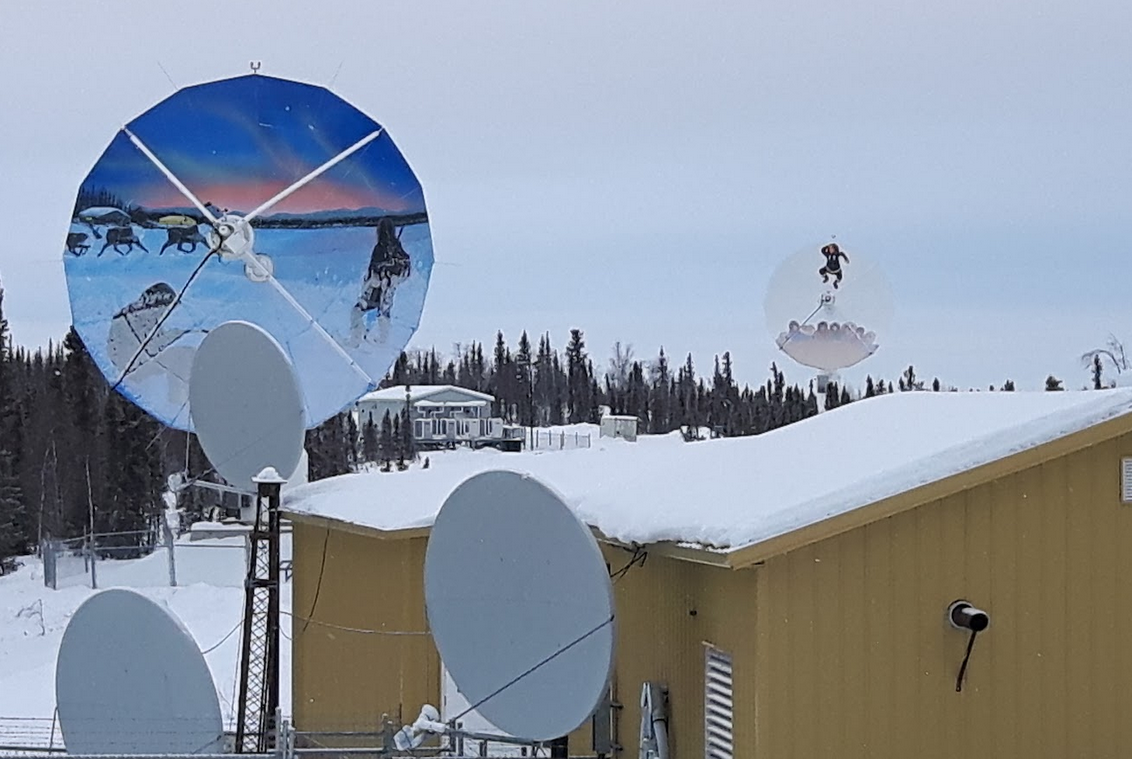 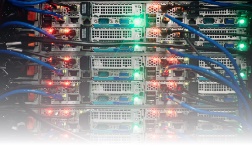 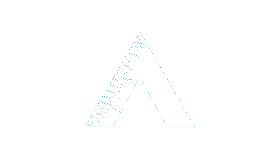 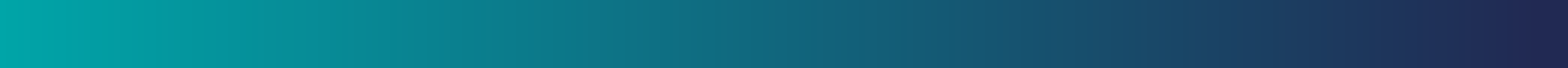 Alberta Rural Connectivity Form 2022
[Speaker Notes: BASFPlantScience. 2009. “Farm in Schweden.” https://commons.wikimedia.org/wiki/File:Farm_Kartoffelfeld_Schweden.jpg
Michael B. McNally. 2019.
Hanne Pearce. 2016. “Server.” Understanding Community Broadband: The Alberta Broadband Toolkit. https://doi.org/10.7939/R3H708B16]
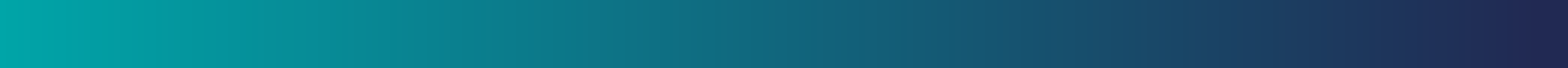 Alberta Connectivity
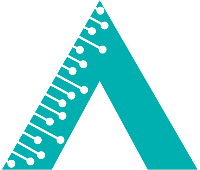 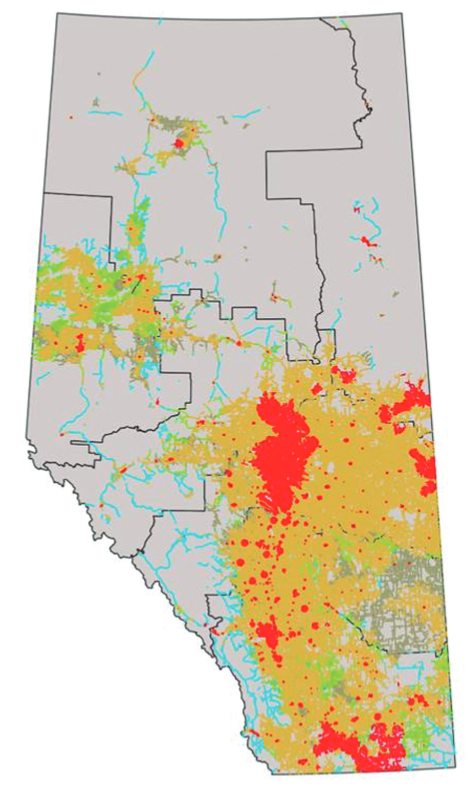 Better connectivity is:

~10% a technology problem

~10% a capital/financing problem

~80% a social problem
According to the GoA, as of 2022 only the Red areas meet the federal broadband speed targets
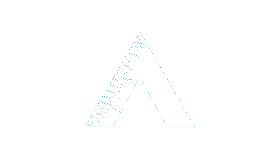 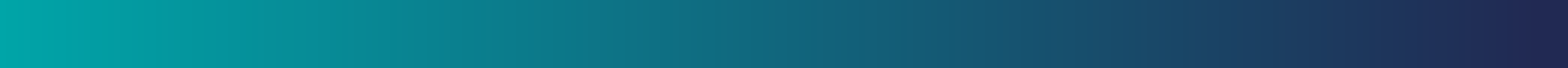 Alberta Rural Connectivity Form 2022
[Speaker Notes: Alberta. 2022. Alberta Broadband Strategy 2022: Connecting Albertans, Growing the Economy. https://open.alberta.ca/publications/alberta-broadband-strategy-2022]
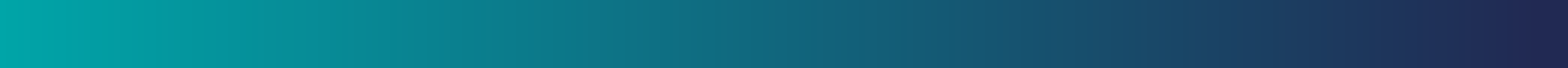 Key Concepts
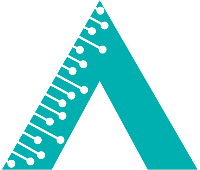 Speed
Usually “Megabits per second” (Mbps)
Download and upload speed
Actual Speed vs. Advertised Speed
National targets (set 2016) 50 Mbps download/ 10 Mbps Upload (50/10)

Data 
Bits and bytes (8 bits = 1 byte)
Tera, Giga and Mega Bytes (TB, GB, and MB)
1TB = 1,000 GB = 1,000,000 MB
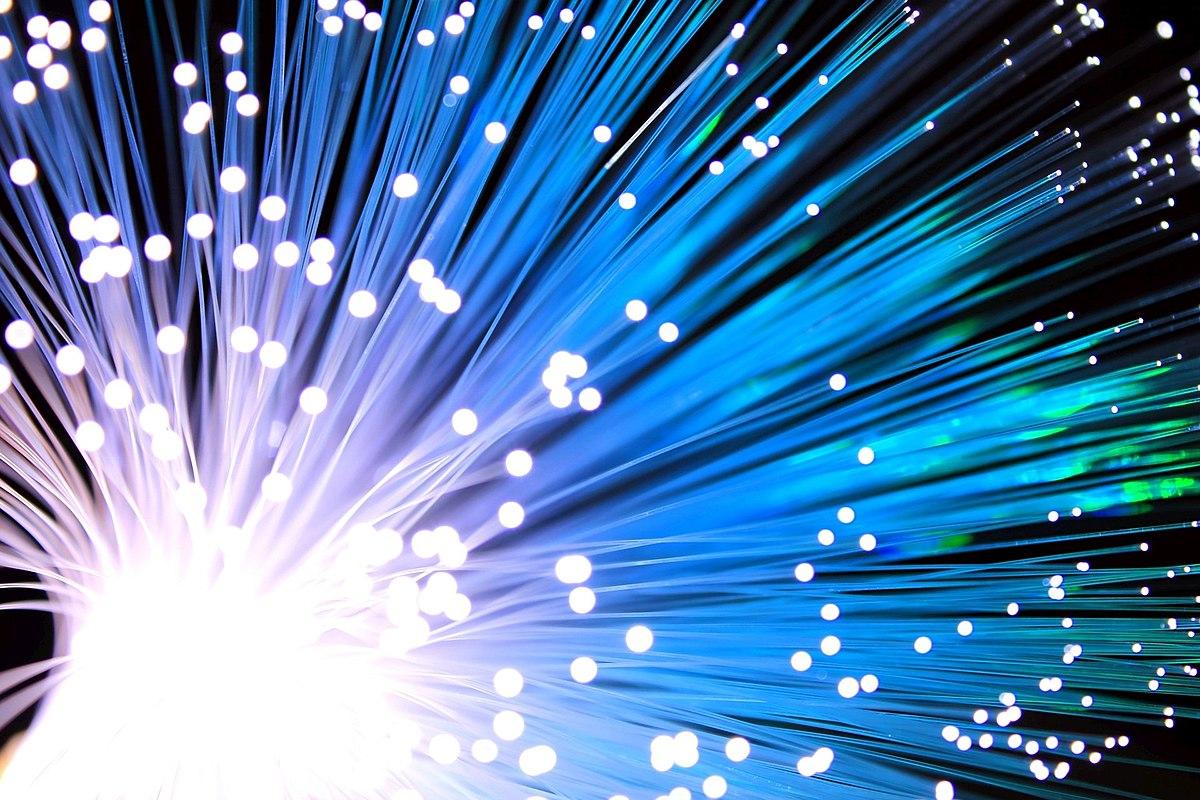 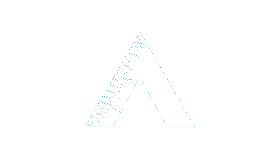 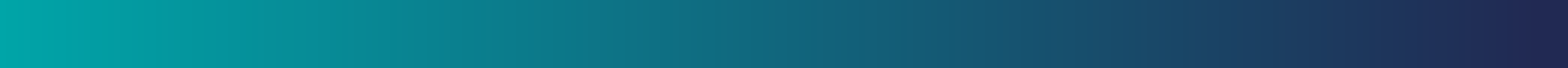 Alberta Rural Connectivity Form 2022
[Speaker Notes: Chaitawat. 2017. “Fibre Optic Cable.” https://commons.wikimedia.org/wiki/File:Fiber_Optical_Cable.jpg]
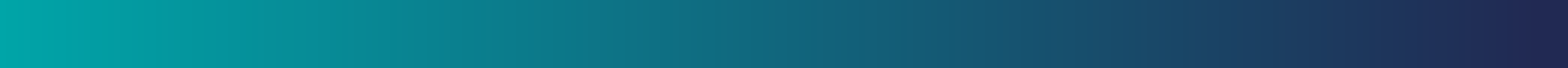 Key Concepts
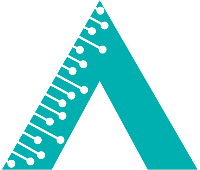 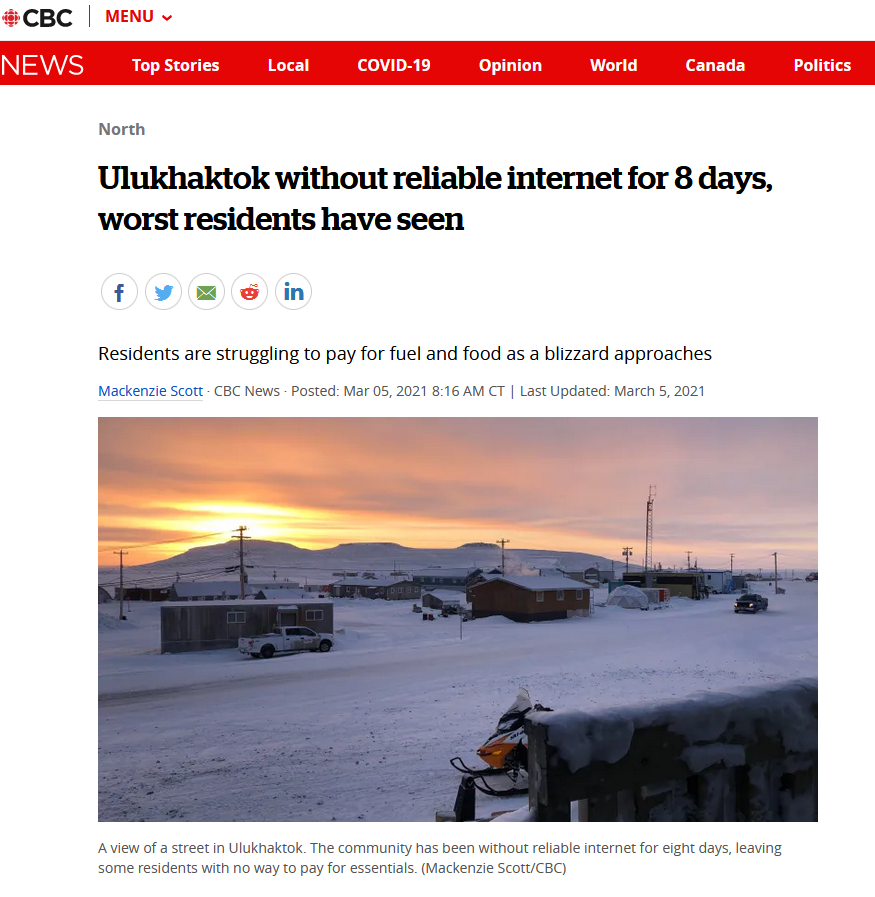 Cost 
Affordability
Data caps/allowances

Quality
Redundancy
Reliability
Latency
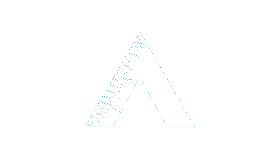 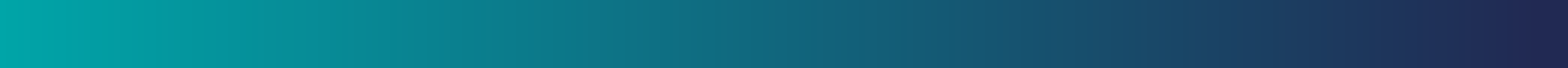 Alberta Rural Connectivity Form 2022
[Speaker Notes: Mackenzie Scott. 2021. “Ulukhaktok without reliable internet for 8 days, worst residents have seen.” https://www.cbc.ca/news/canada/north/ulukhaktok-without-reliable-internet-for-8-days-1.5937597]
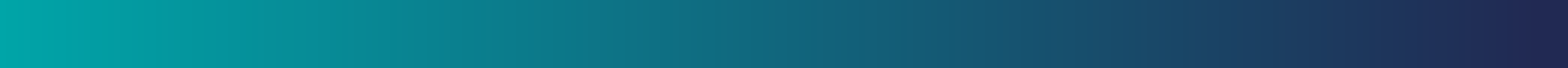 Fibre
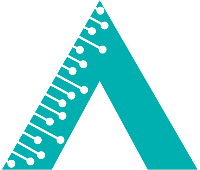 Gold standard of broadband technologies
Fastest
Most reliable
Synchronous connections
High capacity

However
Generally more expensive than wireless
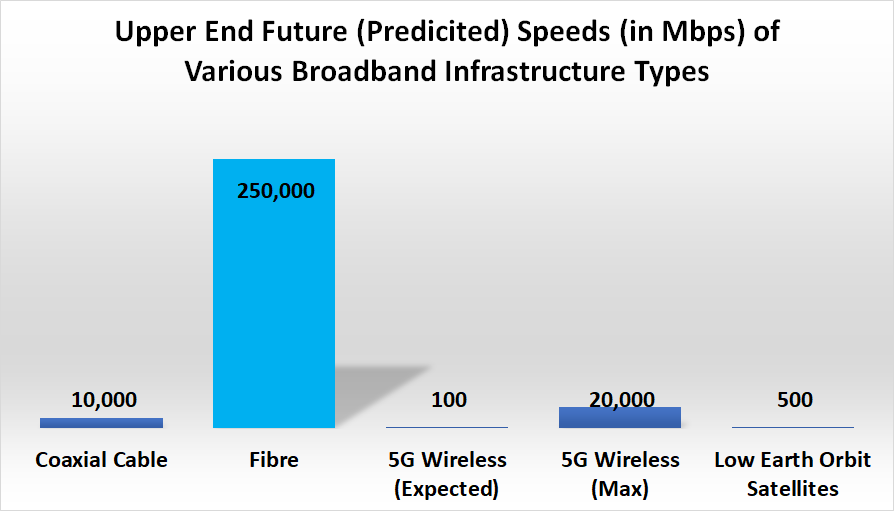 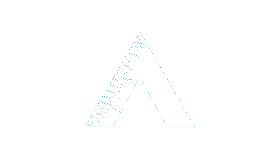 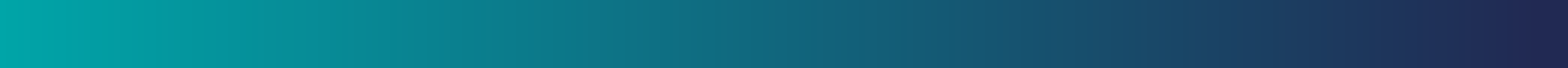 Alberta Rural Connectivity Form 2022
[Speaker Notes: Data for this (and the following figures) are:
Organisation for Economic Cooperation and Development (OECD)—Working Party on Communication Infrastructures and Services Policy. 2015. Development of High Speed Networks and the Role of Municipal Networks. https://www.oecd.org/officialdocuments/publicdisplaydocumentpdf/?cote=DSTI/ICCP/CISP%282015%291/FINAL&docLanguage=En 
OECD. 2018. Bridging the Rural Digital Divide. https://www.oecd-ilibrary.org/science-and-technology/bridging-the-rural-digital-divide_852bd3b9-en 
CRTC. 2018. Telecom Decision CRTC 2018-44. https://crtc.gc.ca/eng/archive/2018/2018-44.htm 
CRTC. 2016. Telecom Regulatory Policy CRTC 2016-496https://crtc.gc.ca/eng/archive/2016/2016-496.htm 
CableLabs. N.d. “Docsis 4.0” https://www.cablelabs.com/technologies/docsis-4-0-technology 
International Telecommunications Commission (ITU)—Broadband Commission. 2021. The State of Broadband: People Centred Approaches for Universal Broadband. https://www.itu.int/dms_pub/itu-s/opb/pol/S-POL-BROADBAND.23-2021-PDF-E.pdf 
ITU—Broadband Commission. 2016. The State of Broadband: Broadband Catalyzing Sustainable Development. https://www.itu.int/dms_pub/itu-s/opb/pol/S-POL-BROADBAND.17-2016-PDF-E.pdf 
 
ITU—Radiocommunication Study Groups—Working Party 5D. 2017. Minimum Requirements Related to Technical Performance for IMT-2020 Radio Interferences. https://www.itu.int/dms_pubrec/itu-r/rec/m/R-REC-M.2083-0-201509-I!!PDF-E.pdf]
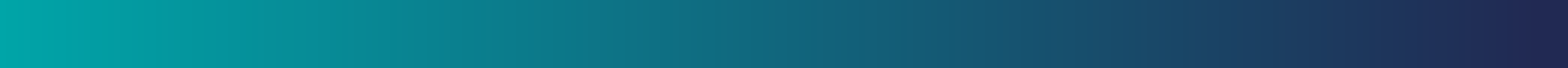 Wireless Connectivity
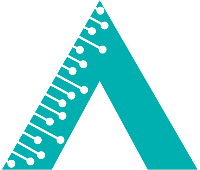 Three key types of wireless connectivity
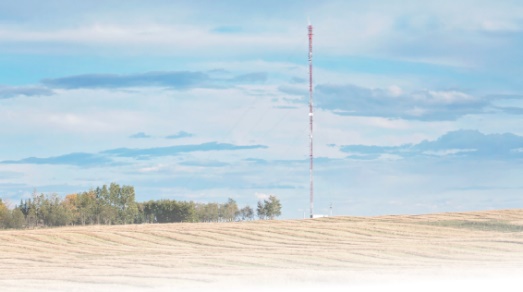 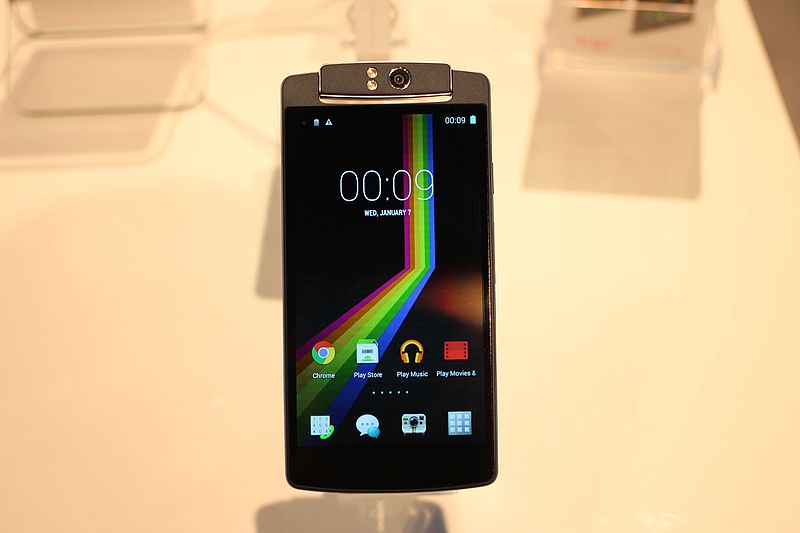 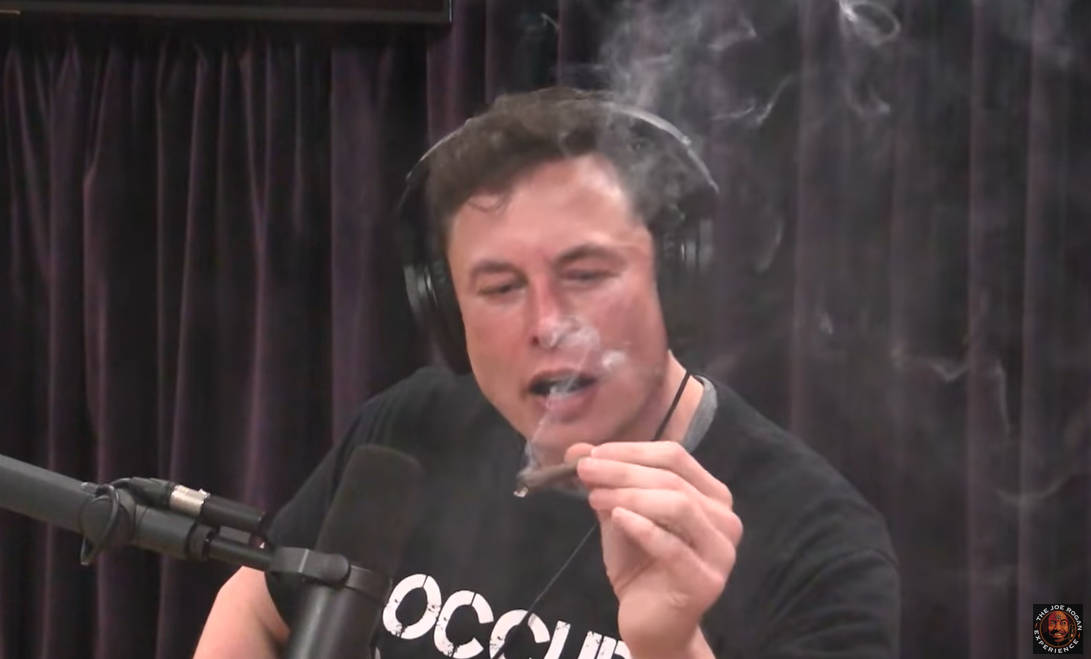 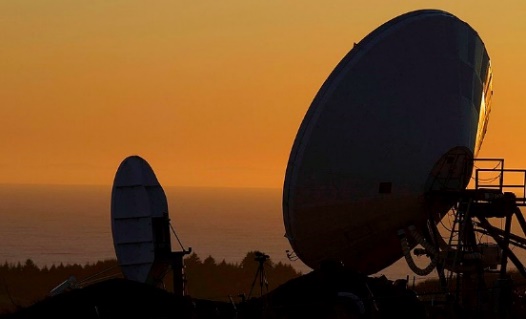 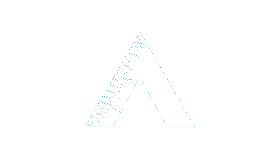 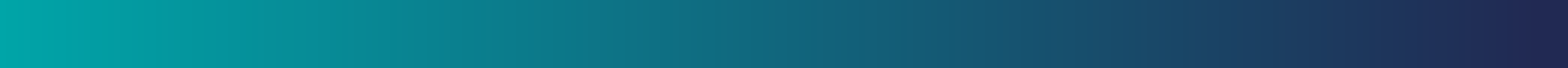 Alberta Rural Connectivity Form 2022
[Speaker Notes: Hanne Pearce. 2016. “Fibre Optic Cable” and “Wireless Tower” Understanding Community Broadband: The Alberta Broadband Toolkit. https://doi.org/10.7939/R3H41JR36 
Maruizio Pesce. 2015. “Smart Phone.” https://commons.wikimedia.org/wiki/File:Polaroid_Selfie_5,5%22_Android_Smartphone_(16675836918).jpg 
Marty France. 2010. “Satellite Dishes.” https://commons.wikimedia.org/wiki/File:Satellite_dishes_at_Kodiak_Launch_Complex_(101119-F-0000F-270).jpg 
Joe Rogan Experience. 2018. “Episode #1169 – Elon Musk.” https://www.youtube.com/watch?v=ycPr5-27vSI]
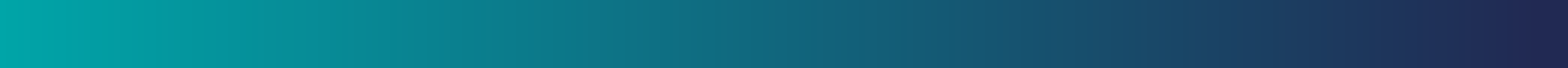 Wireless – Putting it All Together
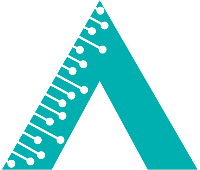 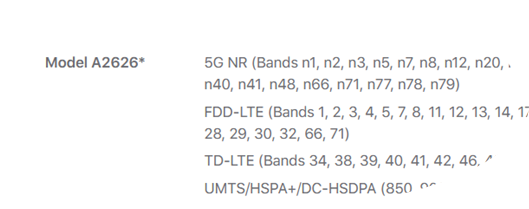 Wireless service requires the mix of:

Right hardware – hardware limited to certain spectrum frequencies

Spectrum (usually a spectrum licence)
Spectrum allotted in various bands (frequencies)
E.g. 700 MHz, 3500 MHz, 3800 MHz
Geography – allotments done by various ‘tiers’

Backhaul – a connection back to a wired network
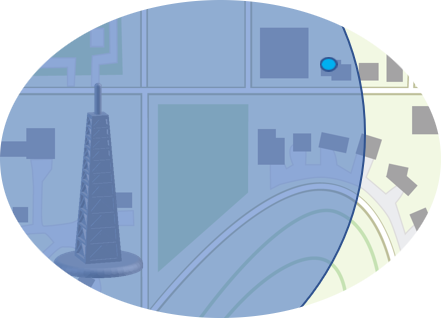 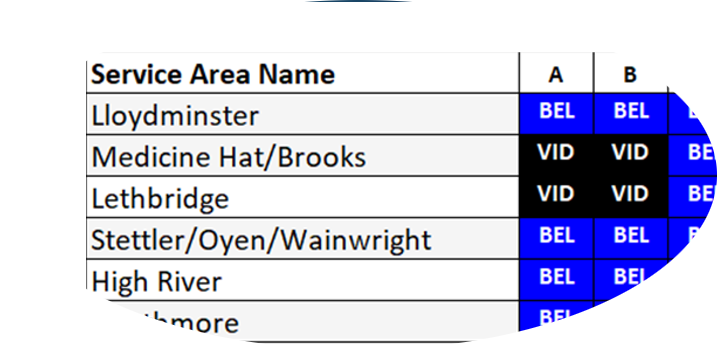 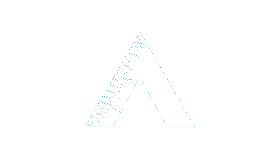 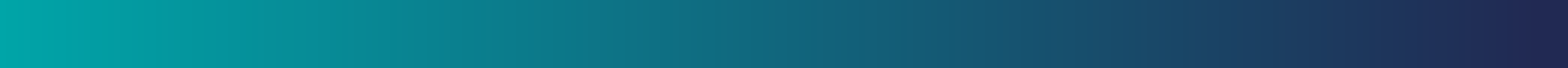 Alberta Rural Connectivity Coalition
[Speaker Notes: Apple. 2021. “iPhone 13 Specs.” https://www.apple.com/ca/iphone-13/specs/
Michael B. McNally. 2021.
ISED. 2021. “3500 MHz Auction – Provisional Results.” https://www.ic.gc.ca/eic/site/smt-gst.nsf/eng/sf11722.html]
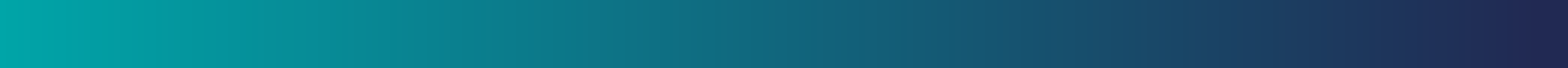 Transport and Local Connections
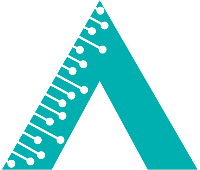 Need both
First/last mile connections in a community

Backhaul/transport connection to Internet Exchange (in Calgary or Edmonton)
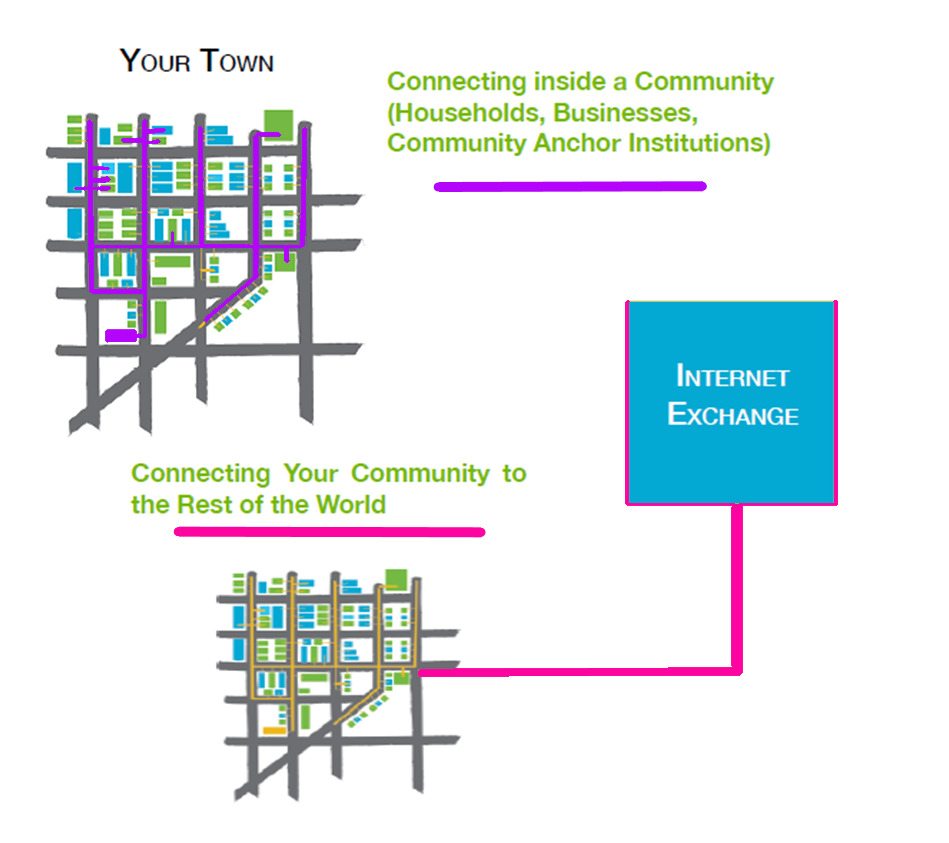 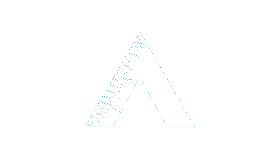 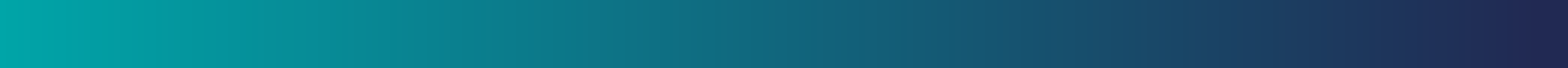 Alberta Rural Connectivity Form 2022
[Speaker Notes: Hanne Pearce/McNally et al. 2016. Understanding Community Broadband: The Alberta Broadband Toolkit. https://doi.org/10.7939/R3H41JR36]
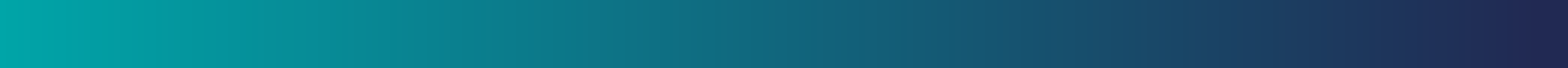 Policy and Regulation
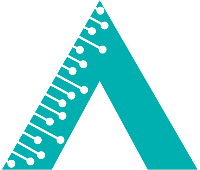 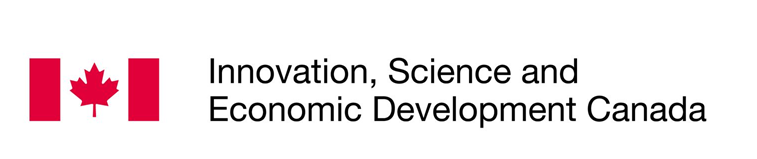 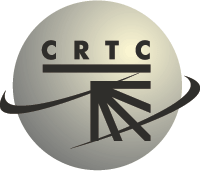 Arm’s length regulator
Wireline regulation 
Some wireline policy
Some wireless regulation
Funding
Federal Department
Funding
Wireline policy
Wireless policy and regulation
+ Minister of Rural Economic Development
+ various provincial bodies Service Alberta (SuperNet) and JEI
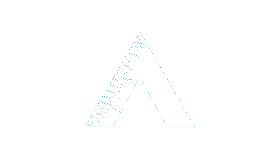 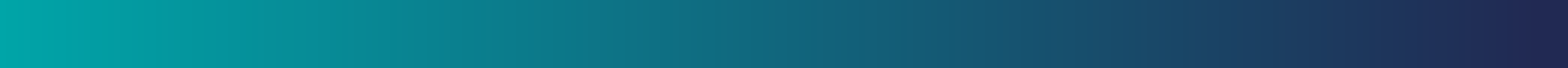 Alberta Rural Connectivity Form 2022
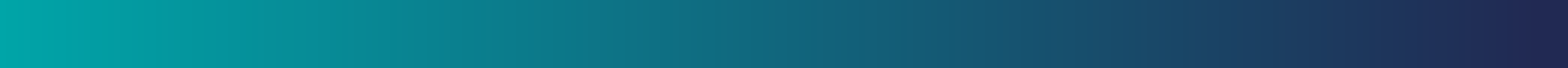 Current Initiatives
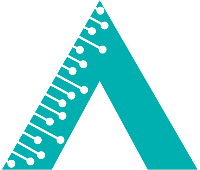 Innovation, Science and Economic Development (ISED)
$2.75b Universal Broadband Fund
$2b Rural and Norther Stream of the Investing in Canada Infrastructure Program
$2b in Canadian Infrastructure Bank Spending
$600m Low Earth Orbit capacity agreement (with Telesat)

Canadian Radio-television and Telecommunications Commission
Broadband Fund –$750 over 5 years (second call now closed)
Speed targets 
Wholesale market regulation (Telecom Decision CRTC 2021-181)
MVNO regulation (Telecom Decision CRTC 2021-130)
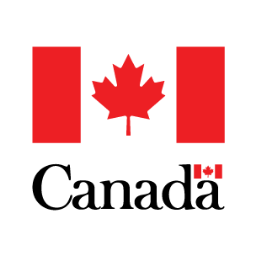 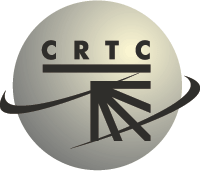 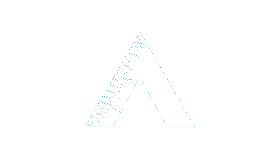 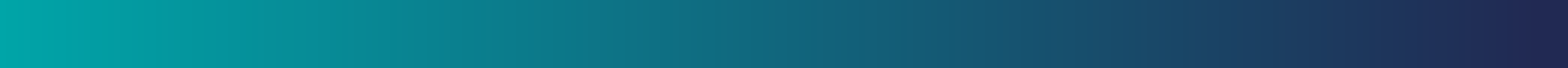 Alberta Rural Connectivity Form 2022
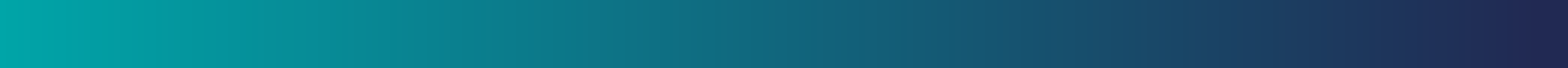 Public, Private or Both
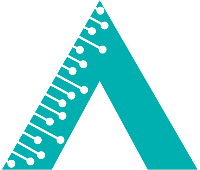 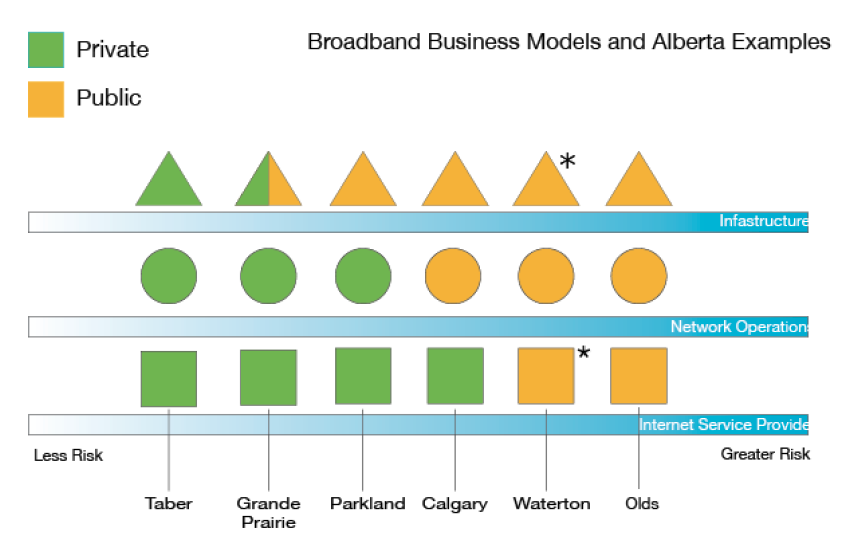 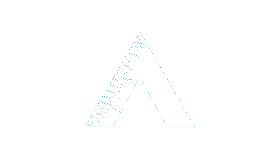 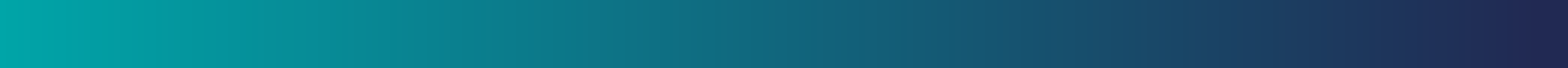 Alberta Rural Connectivity Form 2022
[Speaker Notes: Hanne Pearce/McNally et al. 2016. Understanding Community Broadband: The Alberta Broadband Toolkit. https://doi.org/10.7939/R3H41JR36]
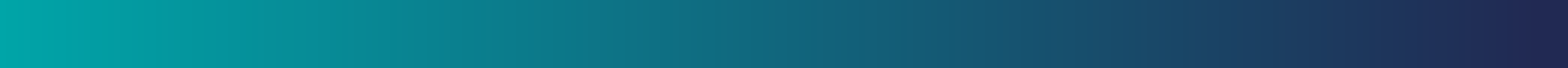 Recommendations Galore
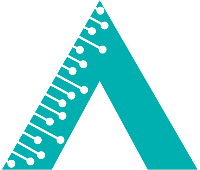 Covid has resulted in a richness of broadband studies 
Problem is clear, and many best practices/solutions known
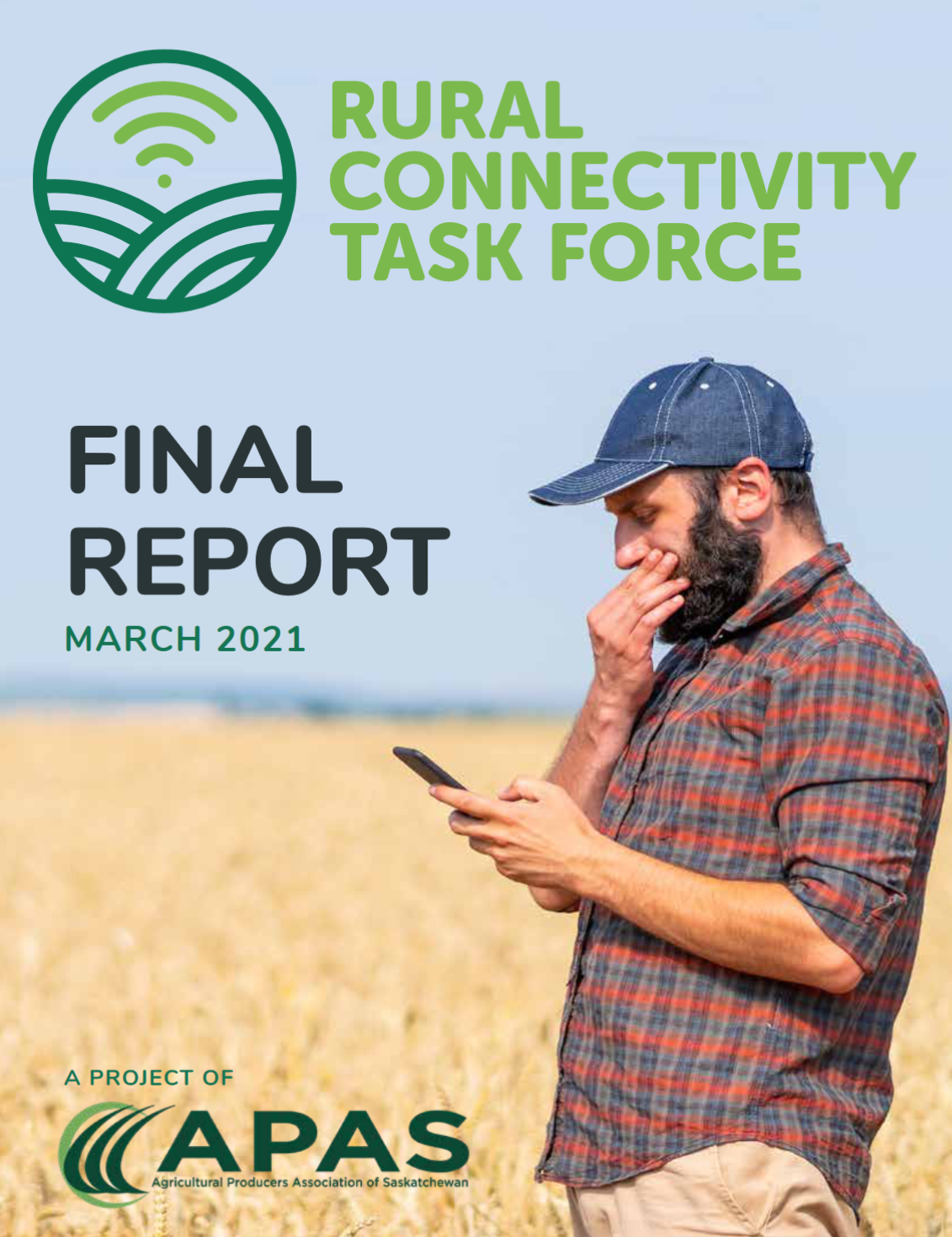 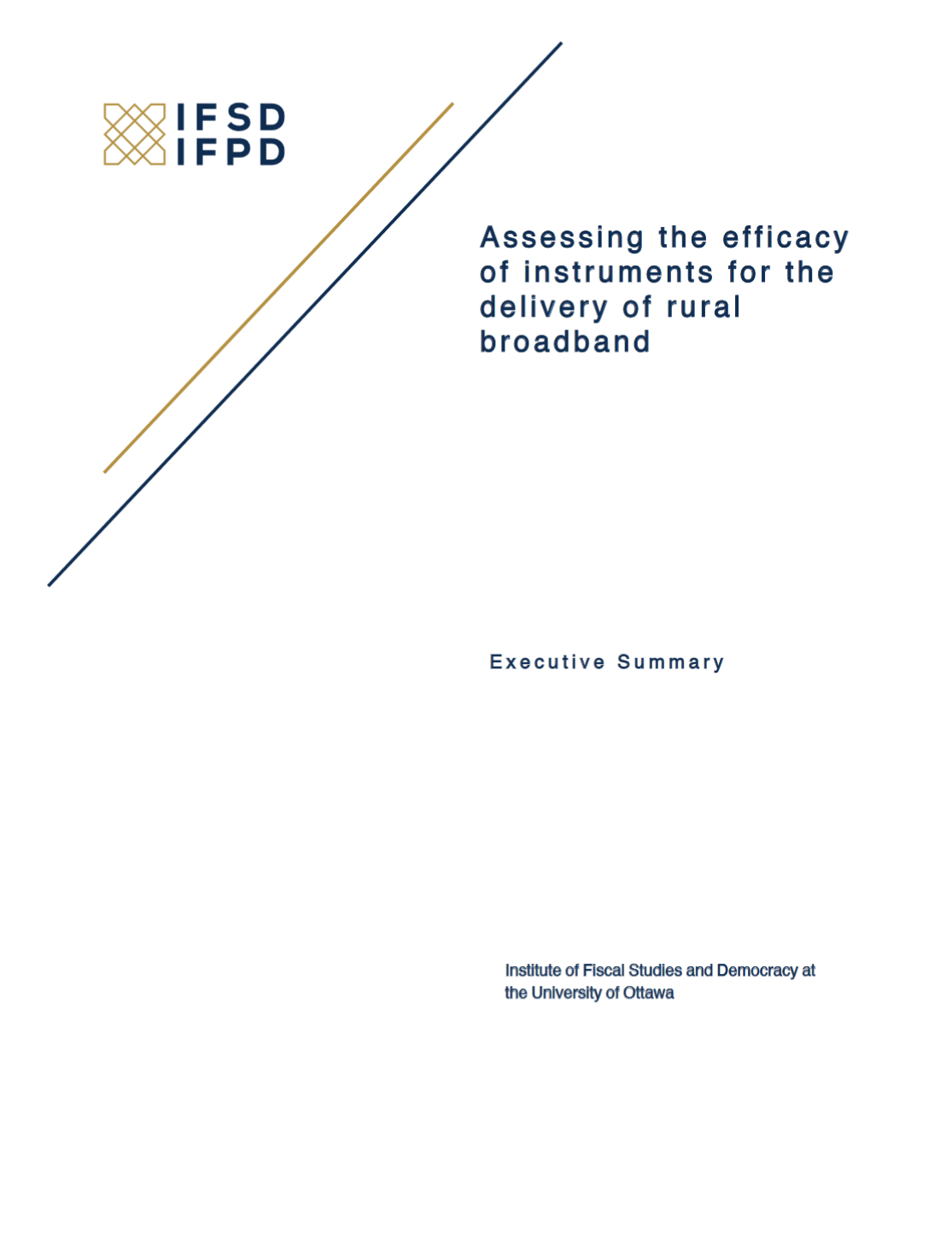 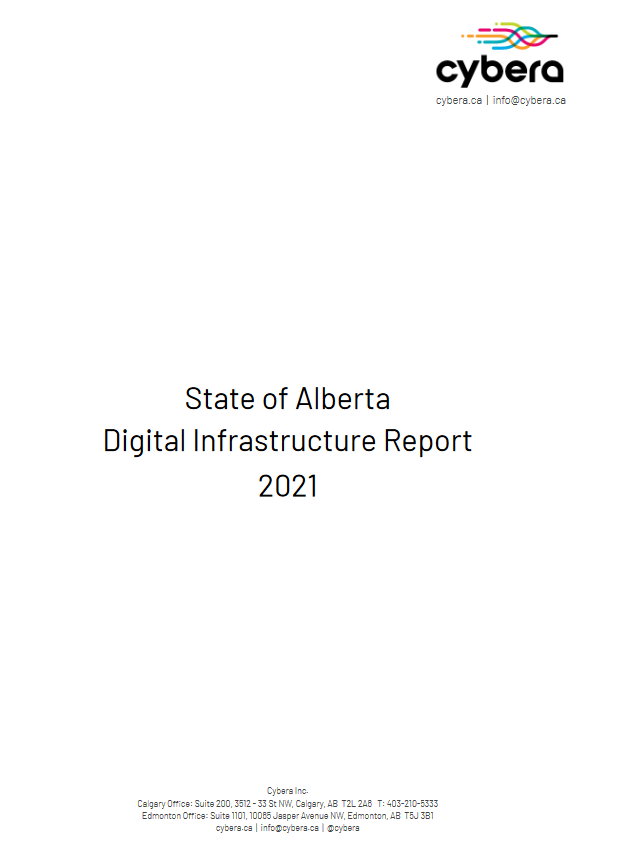 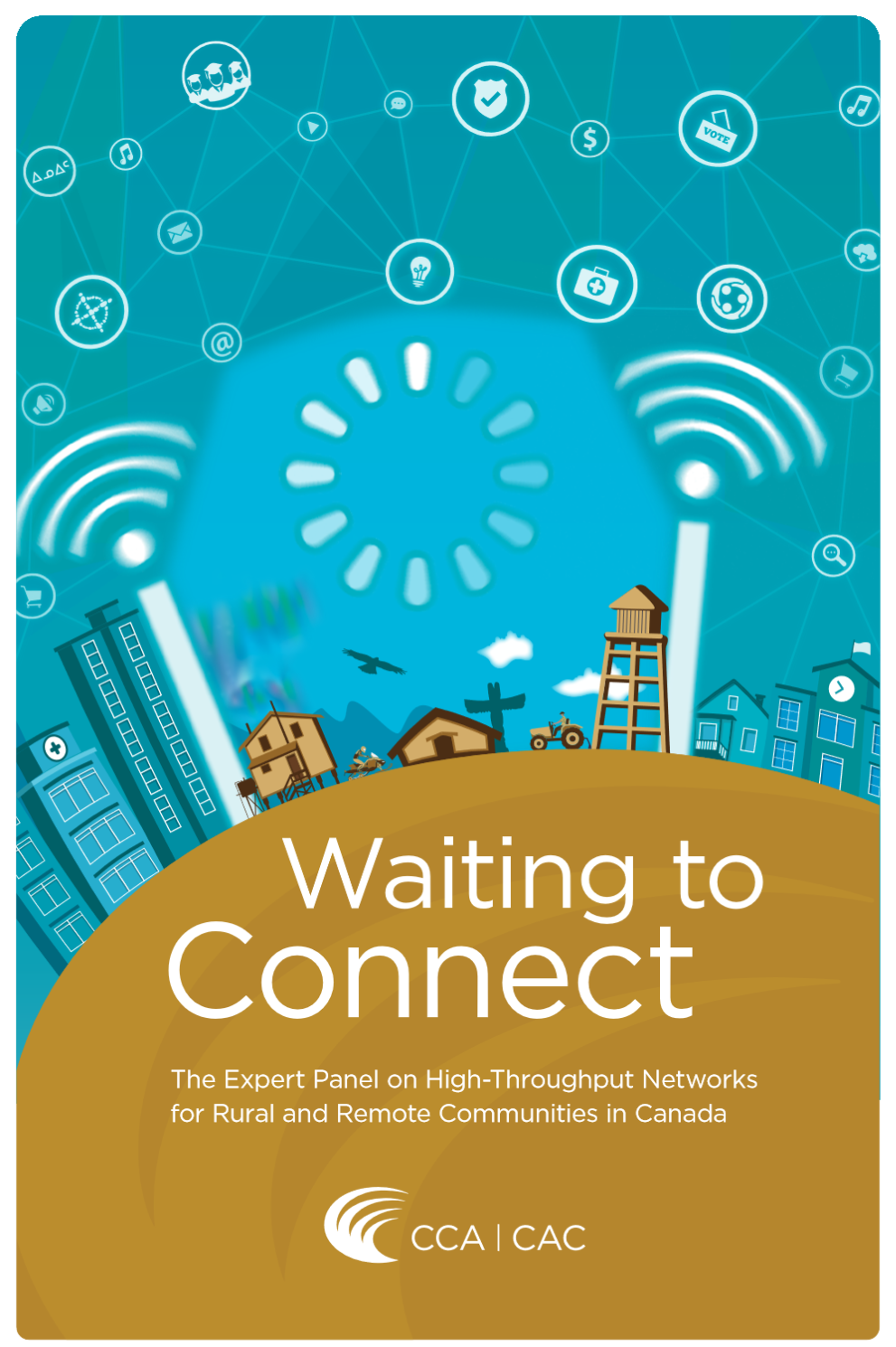 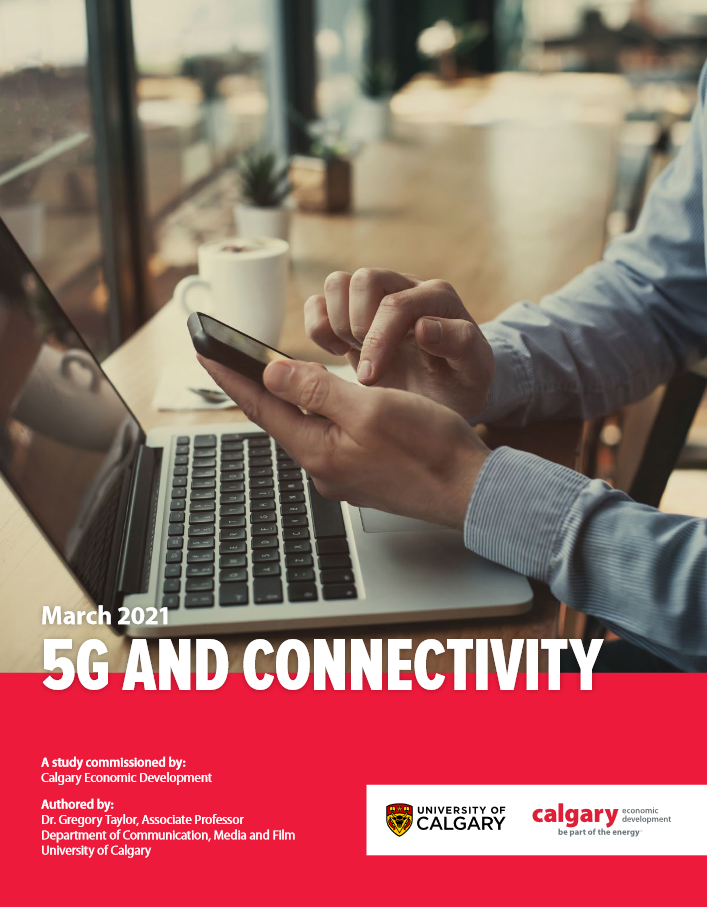 Several AB voices involved in the Agricultural Producers Association of Saskatchewan (APAS) Report
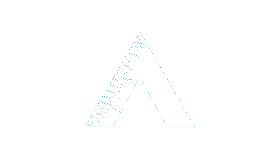 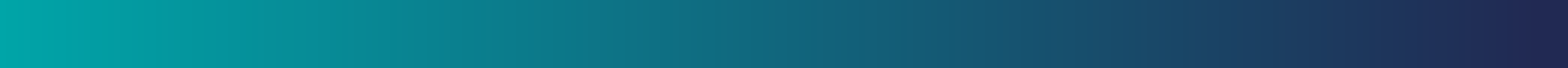 Alberta Rural Connectivity Form 2022
[Speaker Notes: Canadian Council of Academies. 2021. Waiting to Connect: Expert Panel on High-Throughput Networks for Rural and Remote Communities in Canada. https://www.cca-reports.ca/reports/high-throughput-networks-for-rural-and-remote-communities/ 
Institute for Fiscal Studies and Democracy. 2021. Assessing the Efficacy for the Delivery of Rural Broadband. https://www.ifsd.ca/en/blog/reports/Assessing%20the%20efficacy%20of%20instruments%20for%20the%20delivery%20of%20rural%20broadband 
Cybera. 2021. State of Alberta Digital Infrastructure Report 2021. https://www.cybera.ca/wp-content/uploads/2021/07/State-of-Alberta-Digital-Infrastructure-Report-2021.pdf
Gregory Taylor/Calgary Economic Development. 2021.5G and Connectivity. https://www.calgaryeconomicdevelopment.com/assets/Uploads/calgary+technology+5G-Connectivity-Report.pdf
Agricultural Produces Association of Saskatchewan. 2021. Rural Connectivity Task Force: Final Report. https://apas.ca/pub/documents/Advocacy%20and%20Resources/Rural%20Connectivity/rctf-final-report-final-web.pdf]
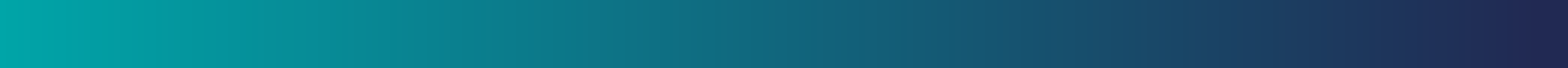 GoA Broadband Strategy
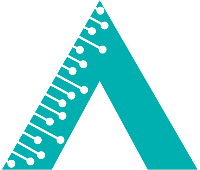 Key highlights:

100% connectivity by Mar. 31, 2027 at 50/10
Currently only 33% of rural, and
20% of Indigenous communities at these speeds

$390 million in funding

Mix of Fibre, FWA and LEO
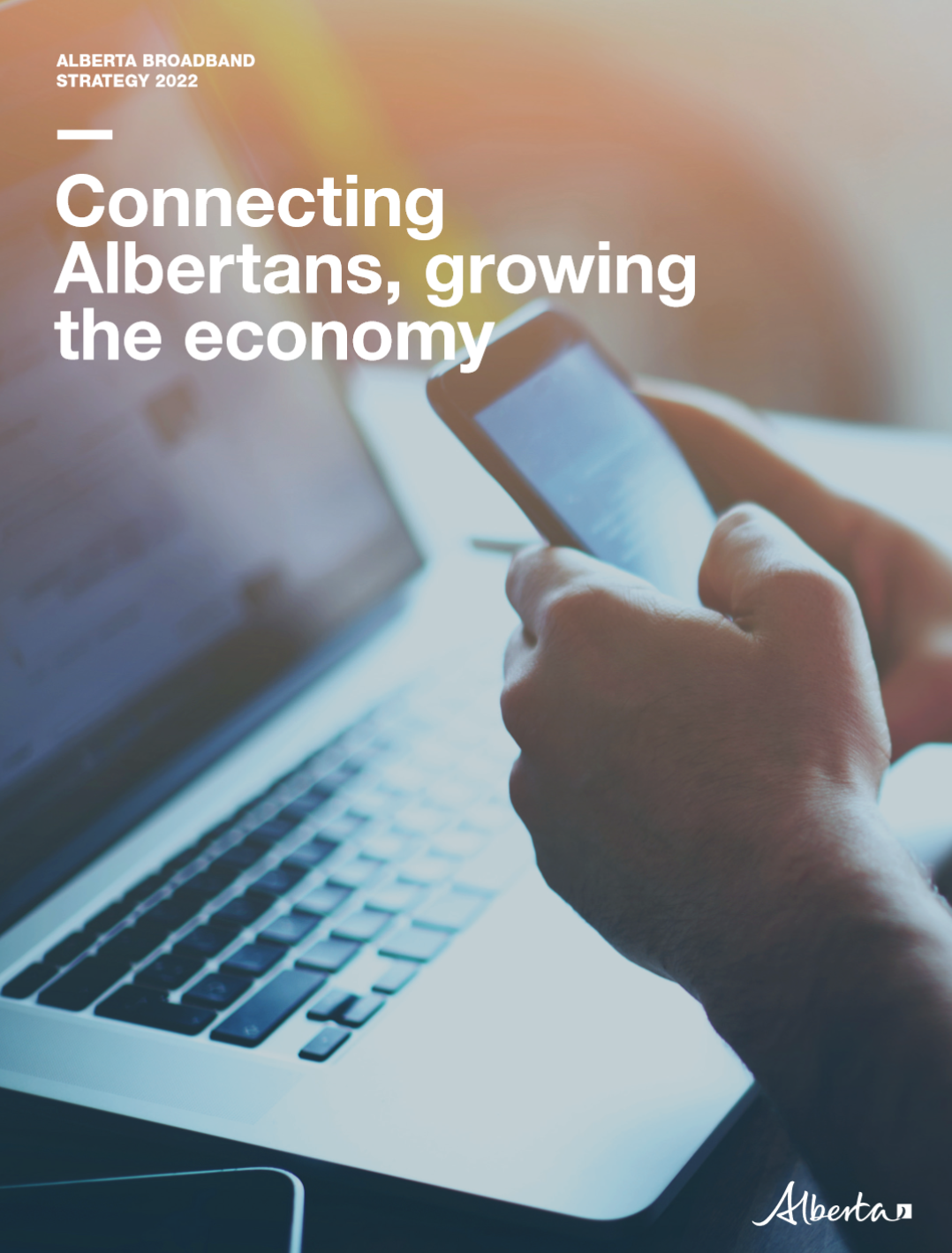 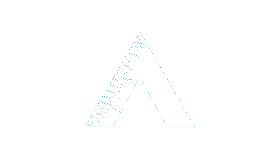 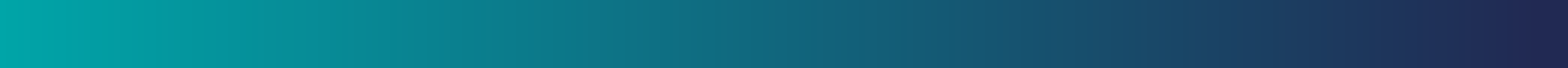 Alberta Rural Connectivity Form 2022
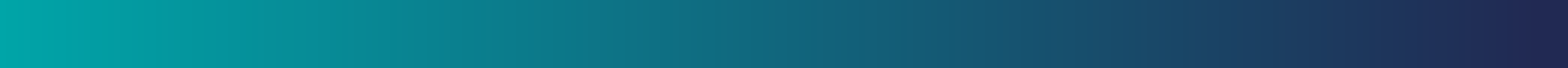 Rogers-Shaw
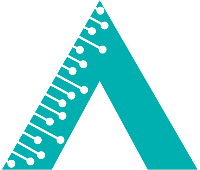 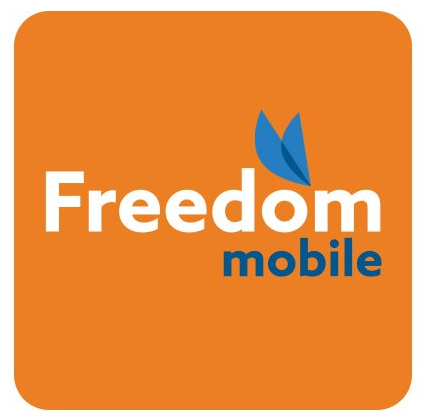 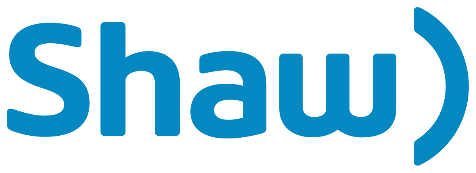 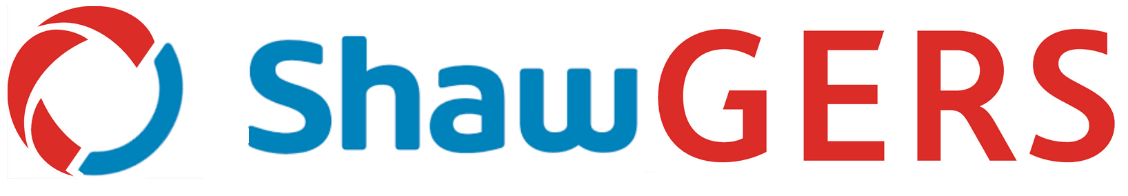 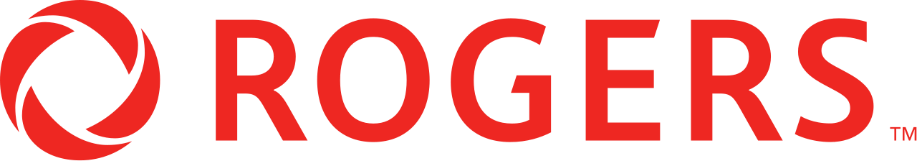 Mar. 2021 – Rogers announces $26B takeover of Shaw

Multi-layer regulatory review
CRTC – completed
House of Commons – completed, non-binding
Competition Bureau – completed 
ISED – pending
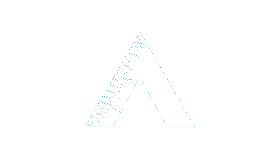 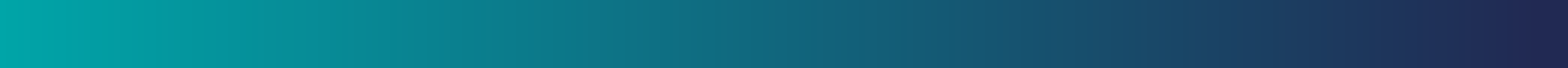 Alberta Rural Connectivity Coalition
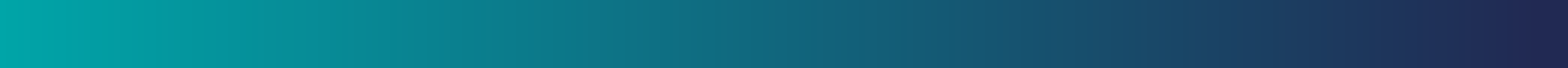 Rogers-Shaw
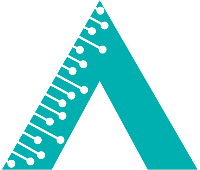 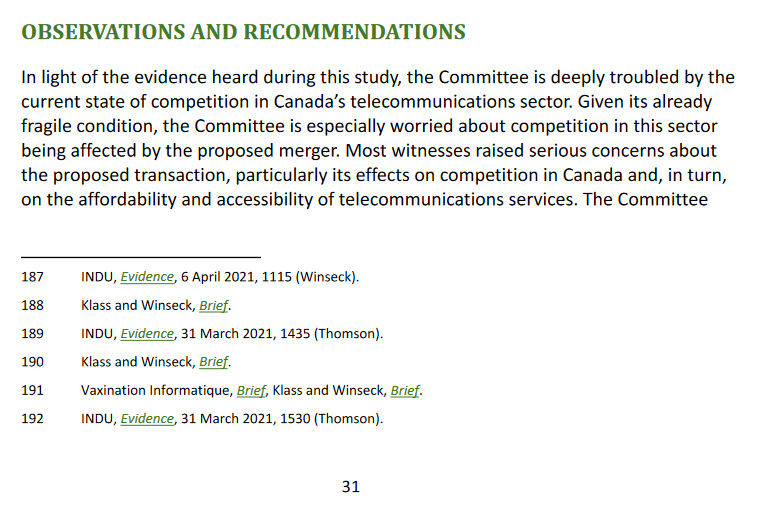 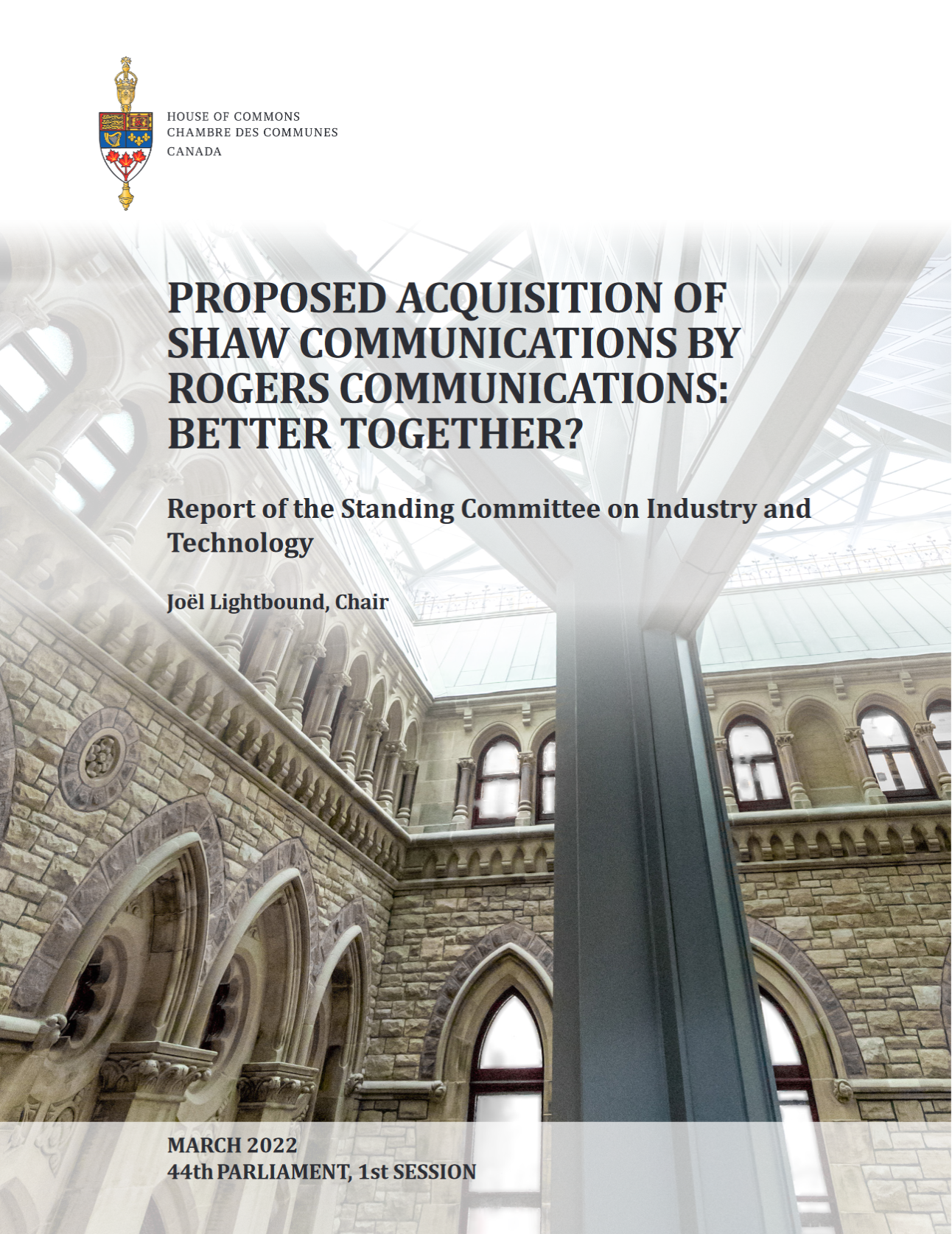 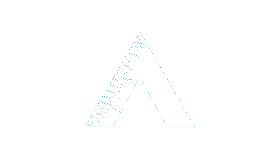 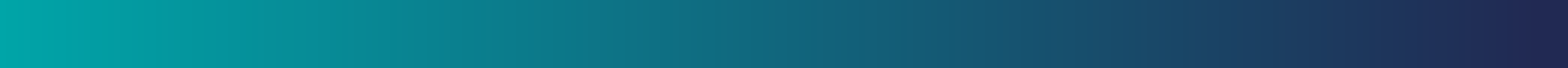 Alberta Rural Connectivity Form 2022
[Speaker Notes: Canada – House of Commons – Standing Committee on Industry and Technology (INDU). 2022. Proposed Acquisition of Shaw Communications by Rogers Communications: Better Together?. 44th Parl. 1st Sess. https://www.ourcommons.ca/DocumentViewer/en/44-1/INDU/report-1/]
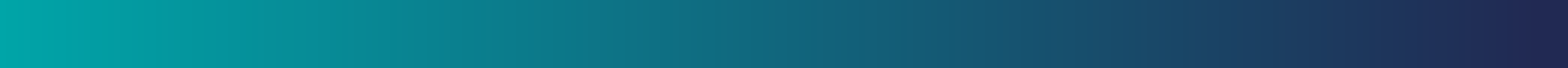 Rogers-Shaw
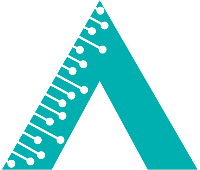 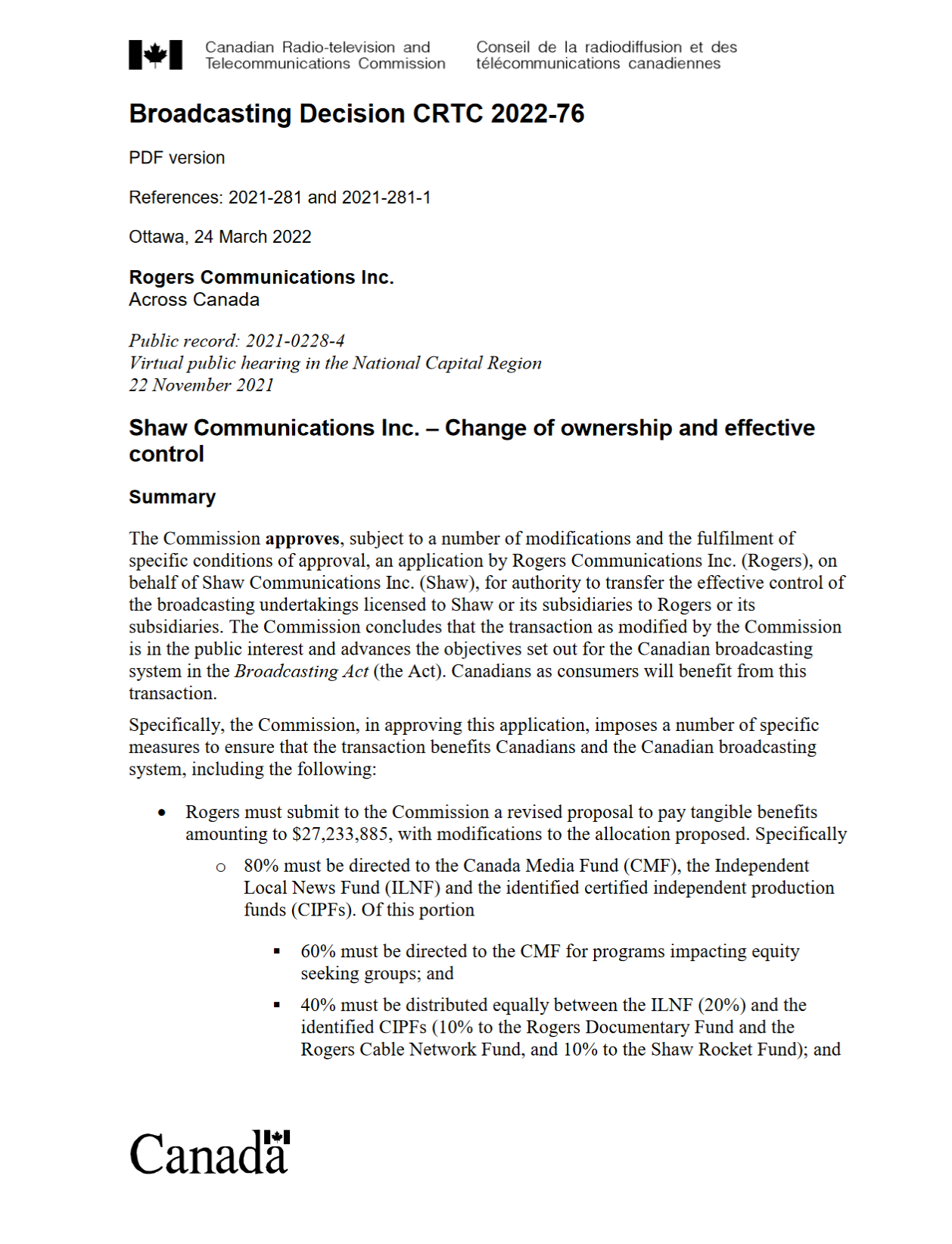 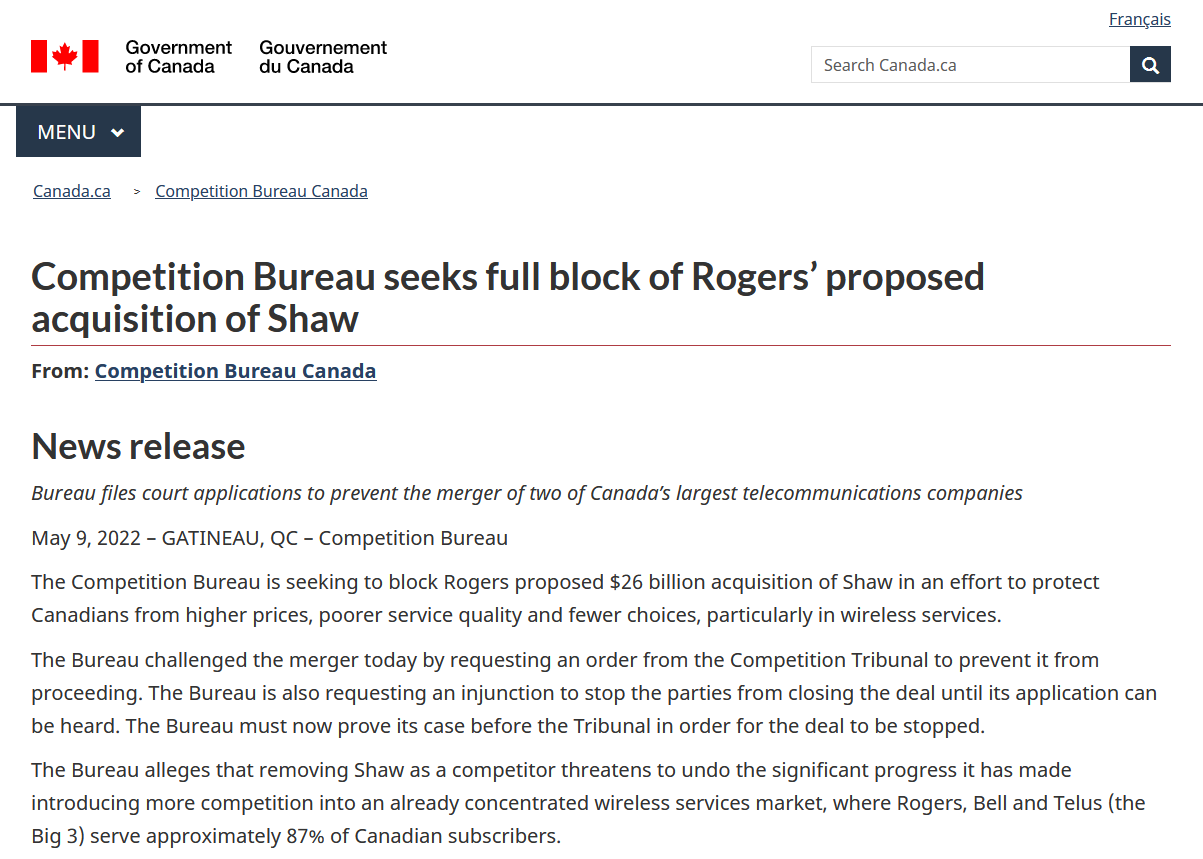 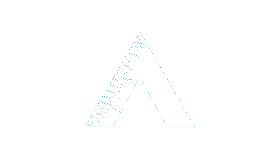 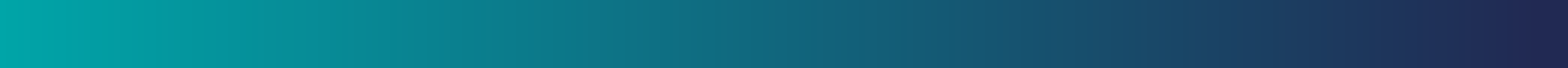 Alberta Rural Connectivity Form 2022
[Speaker Notes: CRTC. 2022. Broadcasting Decision CRTC 2022-76. https://crtc.gc.ca/eng/archive/2022/2022-76.htm  
Competition Bureau of Canada. 2022. Competition Bureau Seeks full blook of Roger’s Proposed Acquisition of Shaw.” https://www.canada.ca/en/competition-bureau/news/2022/05/competition-bureau-seeks-full-block-of-rogers-proposed-acquisition-of-shaw.html]
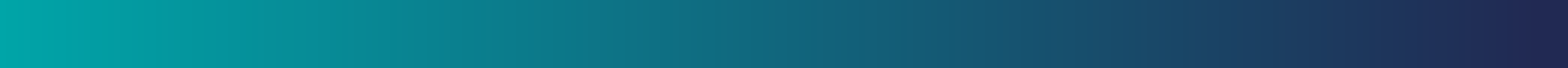 2022-23 Wireless Changes
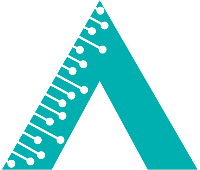 Many looming wireless changes
Deployments of 5G in 3500 MHz band (auctioned in 2021)
Auction of more 5G spectrum (3800 MHz band) early 2023
“Access Licensing” decision (see ARCC Webinar from 2021)
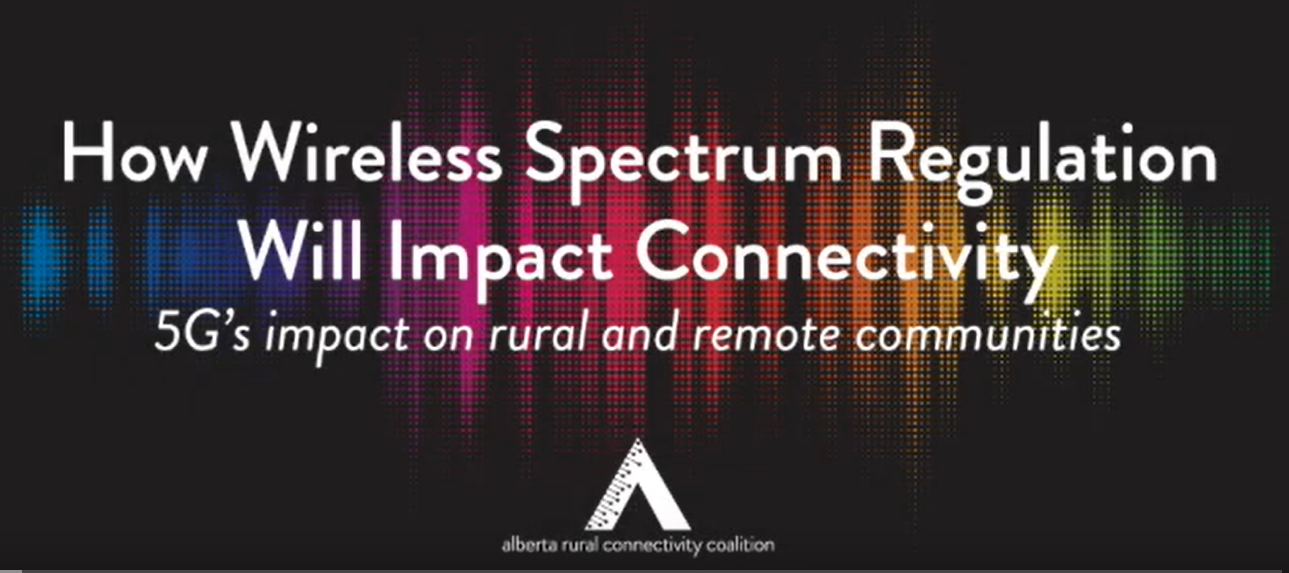 Available from Cybera’s YouTube page
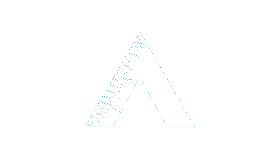 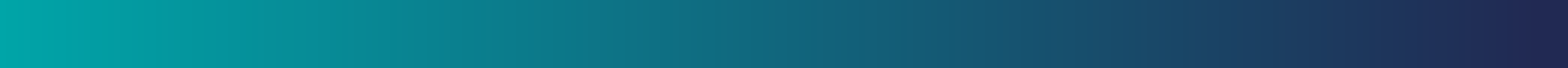 Alberta Rural Connectivity Form 2022
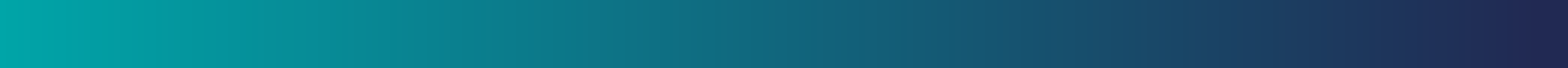 From How to What Next?
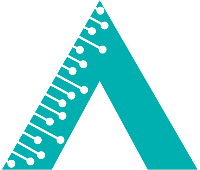 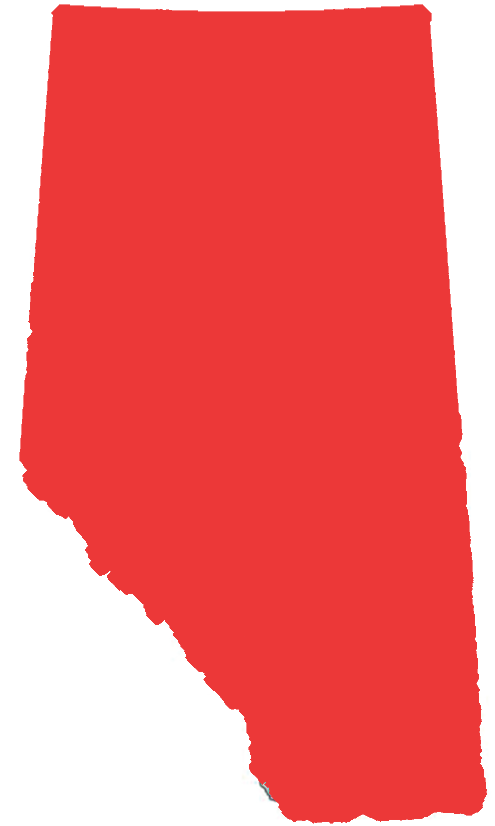 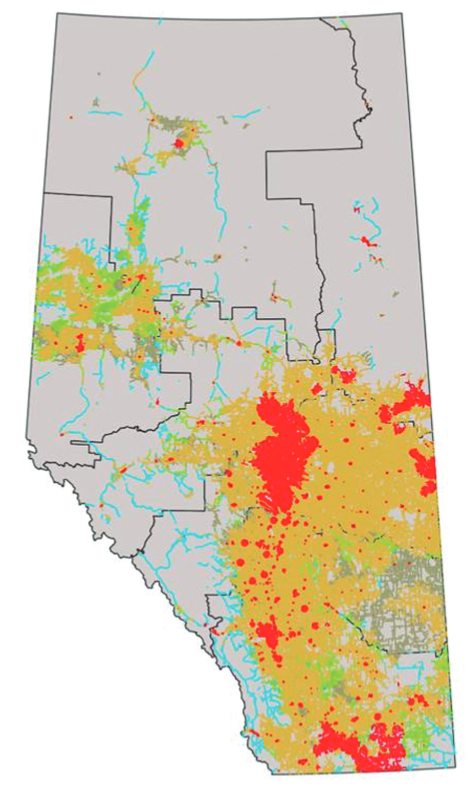 Connectivity is not inevitable, but the ‘why’ has never been clear

Getting it right (the ‘how’) is key

Need to think about what next?
Speeds and affordability for the future
Digital Skills/Literacy
What can we do with 100% connected AB?
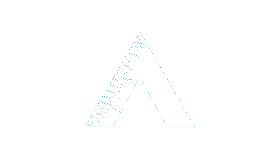 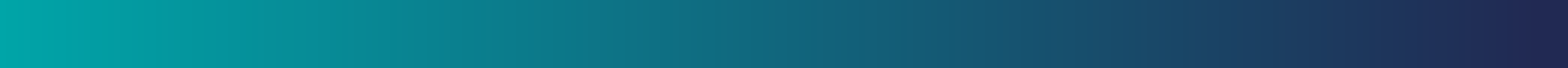 Alberta Rural Connectivity Form 2022
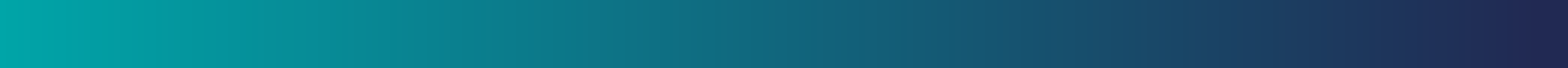 Document Sources and Other Links
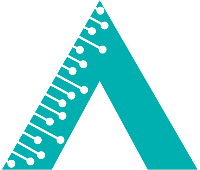 Agricultural Produces Association of Saskatchewan. 2021. Rural Connectivity Task Force: Final Report. https://apas.ca/pub/documents/Advocacy%20and%20Resources/Rural%20Connectivity/rctf-final-report-final-web.pdf  
Alberta. 2022. Alberta Broadband Strategy 2022: Connecting Albertans, Growing the Economy. https://open.alberta.ca/publications/alberta-broadband-strategy-2022  
Alberta Rural Connectivity Coalition/Michael B. McNally. “How Wireless Spectrum Regulation will Impact Rural Connectivity.” https://www.youtube.com/watch?v=uO-Xu8RQGN8
Canada – House of Commons – Standing Committee on Industry and Technology (INDU). 2022. Proposed Acquisition of Shaw Communications by Rogers Communications: Better Together?. 44th Parl. 1st Sess. https://www.ourcommons.ca/DocumentViewer/en/44-1/INDU/report-1/ 
Canadian Council of Academies. 2021. Waiting to Connect: Expert Panel on High-Throughput Networks for Rural and Remote Communities in Canada. https://www.cca-reports.ca/reports/high-throughput-networks-for-rural-and-remote-communities/ 
CRTC. 2022. Broadcasting Decision CRTC 2022-76. https://crtc.gc.ca/eng/archive/2022/2022-76.htm  
Canadian Council of Academies. 2021. Waiting to Connect: Expert Panel on High-Throughput Networks for Rural and Remote Communities in Canada. https://www.cca-reports.ca/reports/high-throughput-networks-for-rural-and-remote-communities/ 
Competition Bureau of Canada. 2022. Competition Bureau Seeks full blook of Roger’s Proposed Acquisition of Shaw.” https://www.canada.ca/en/competition-bureau/news/2022/05/competition-bureau-seeks-full-block-of-rogers-proposed-acquisition-of-shaw.html 
Cybera. 2021. State of Alberta Digital Infrastructure Report 2021. https://www.cybera.ca/wp-content/uploads/2021/07/State-of-Alberta-Digital-Infrastructure-Report-2021.pdf
Gregory Taylor/Calgary Economic Development. 2021.5G and Connectivity. https://www.calgaryeconomicdevelopment.com/assets/Uploads/calgary+technology+5G-Connectivity-Report.pdf
Institute for Fiscal Studies and Democracy. 2021. Assessing the Efficacy for the Delivery of Rural Broadband. https://www.ifsd.ca/en/blog/reports/Assessing%20the%20efficacy%20of%20instruments%20for%20the%20delivery%20of%20rural%20broadband
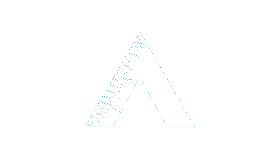 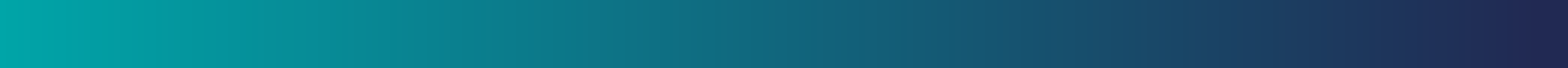 Alberta Rural Connectivity Form 2022